BREXIT
The nightmare you cannot hide from
David Worsfold
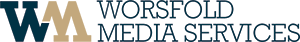 The Deadlines are Looming
29 March 2019
 Transitional period?
 30 December 2020 or 29 March 2021
 The real deadline is 29 March 2018
2
What do we know?
UK regulators will recognise EU authorised firms
 No separate trade deal for financial services
 EIOPA says no ‘brass plates’
 National regulators have said very little
3
What could happen?
UK government falls
 EU member states cannot agree
 Brexit rejected
 Transitional period agreed last minute
 Prepare for hard Brexit on 29 March 2019 – anything better is a bonus
4
The hard questions
Will cross-border insurance contracts written in the UK be valid?
 Will claims payments be illegal?
 Will insurers be properly set-up to handle EU business?
5
Hard BrexitvSoft Brexit
Assume the worst …
 … and hope for something better
6